Проект «ОЛИМПИЙСКИЕ СТАРТЫ»Муниципальное дошкольное образовательное учреждение – детский сад № 249Подготовила: инструктор по физической культуре первой квалификационной категории Крупина А.А.
Вперёд, Россия! Россия-сила!Давай, за спорт, за снег, за лёд!Давай, вперёд-победа ждёт!Нас ждут победы и успех,России слава-мир для всех!
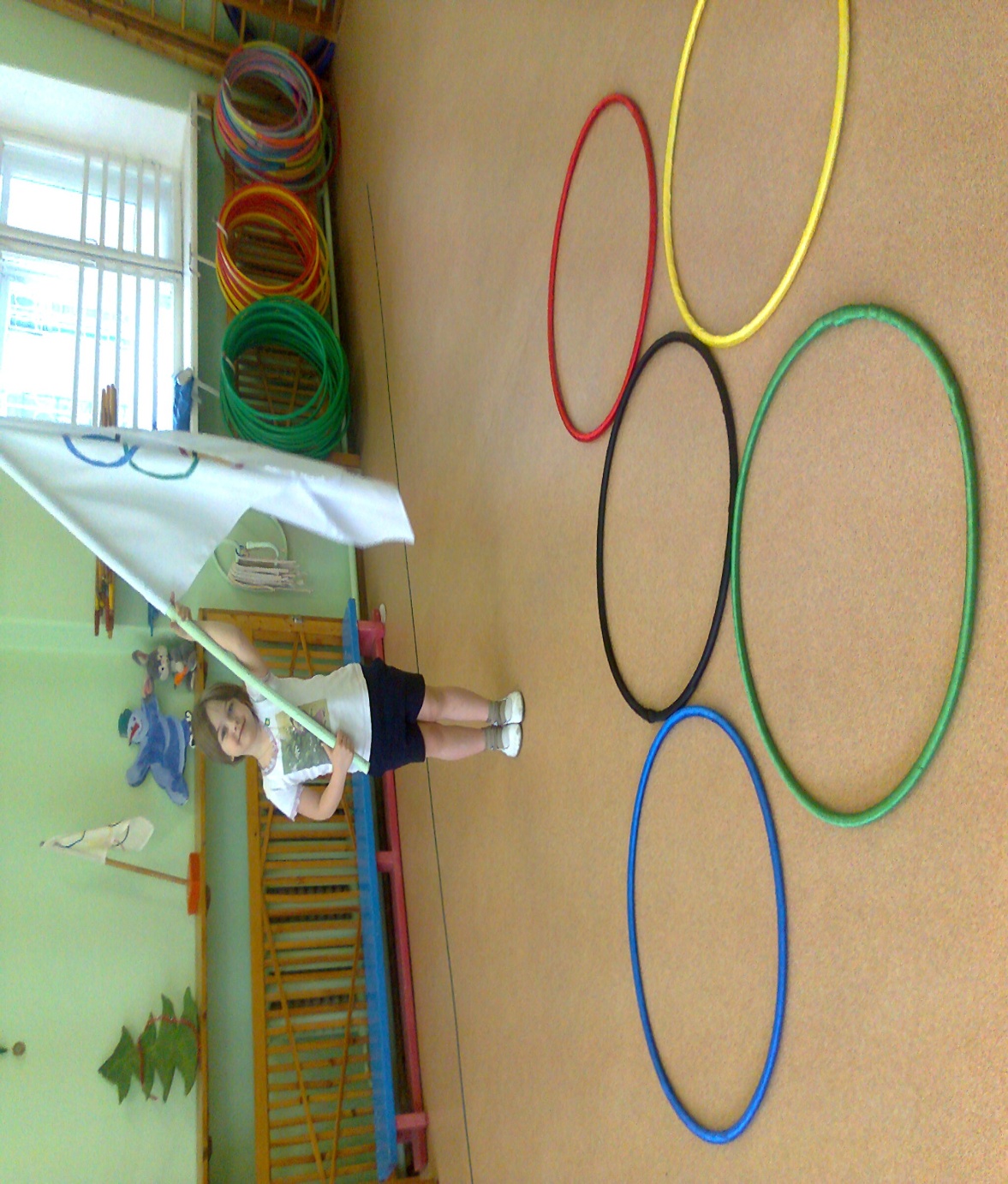 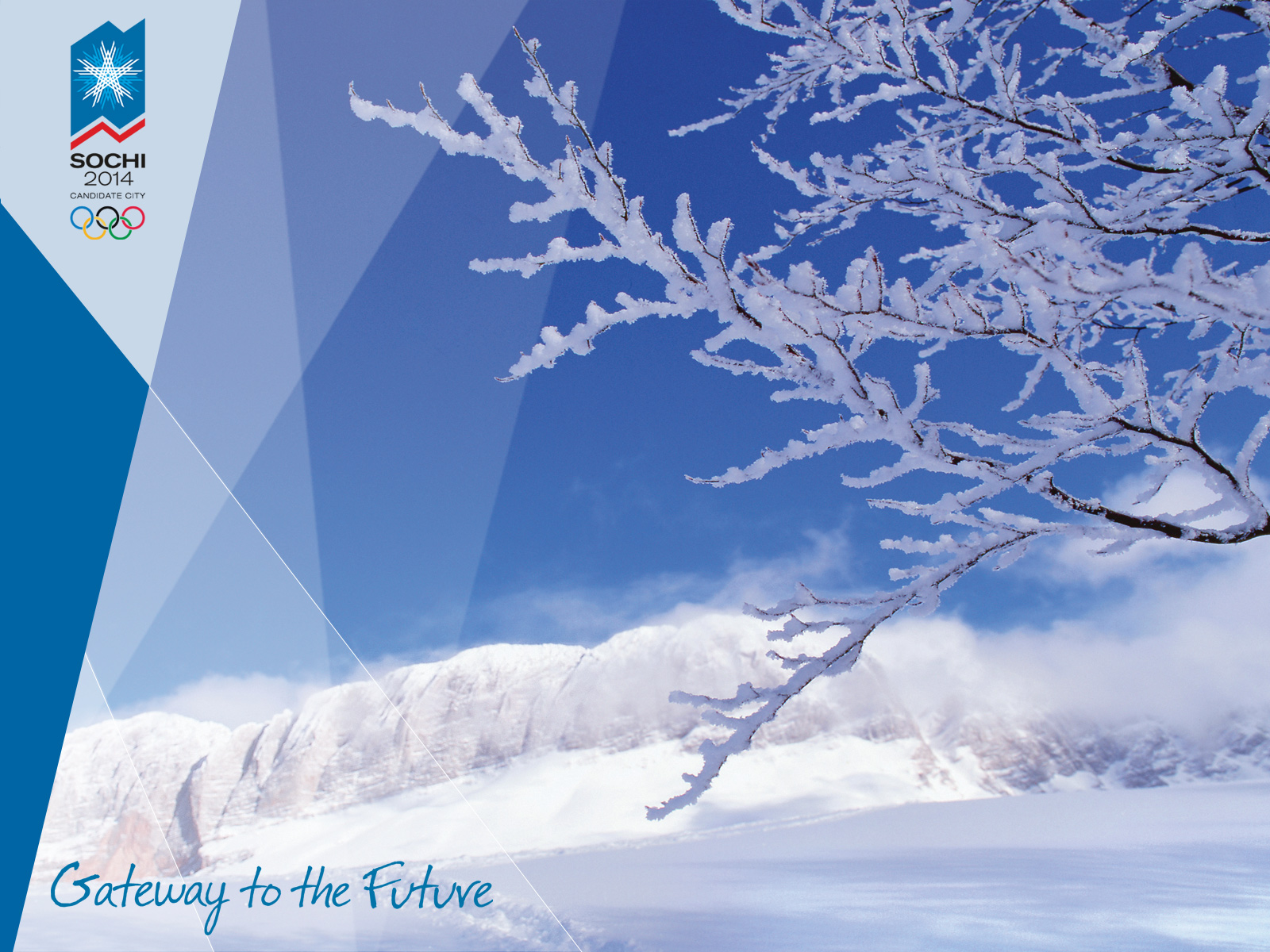 ПЕРВЫЕ МЕДАЛИ БУДУЮЩИХ ОЛИМПИЙЦЕВ
Планида Настя
заняла третье место на областных соревнованиях 
в разряде «Новичок».
Школа фигурного катания «Твилз Новис» 20 мая 2012г.
Суровый бой ведет ледовая дружинаМы верим мужеству отчаянных парней
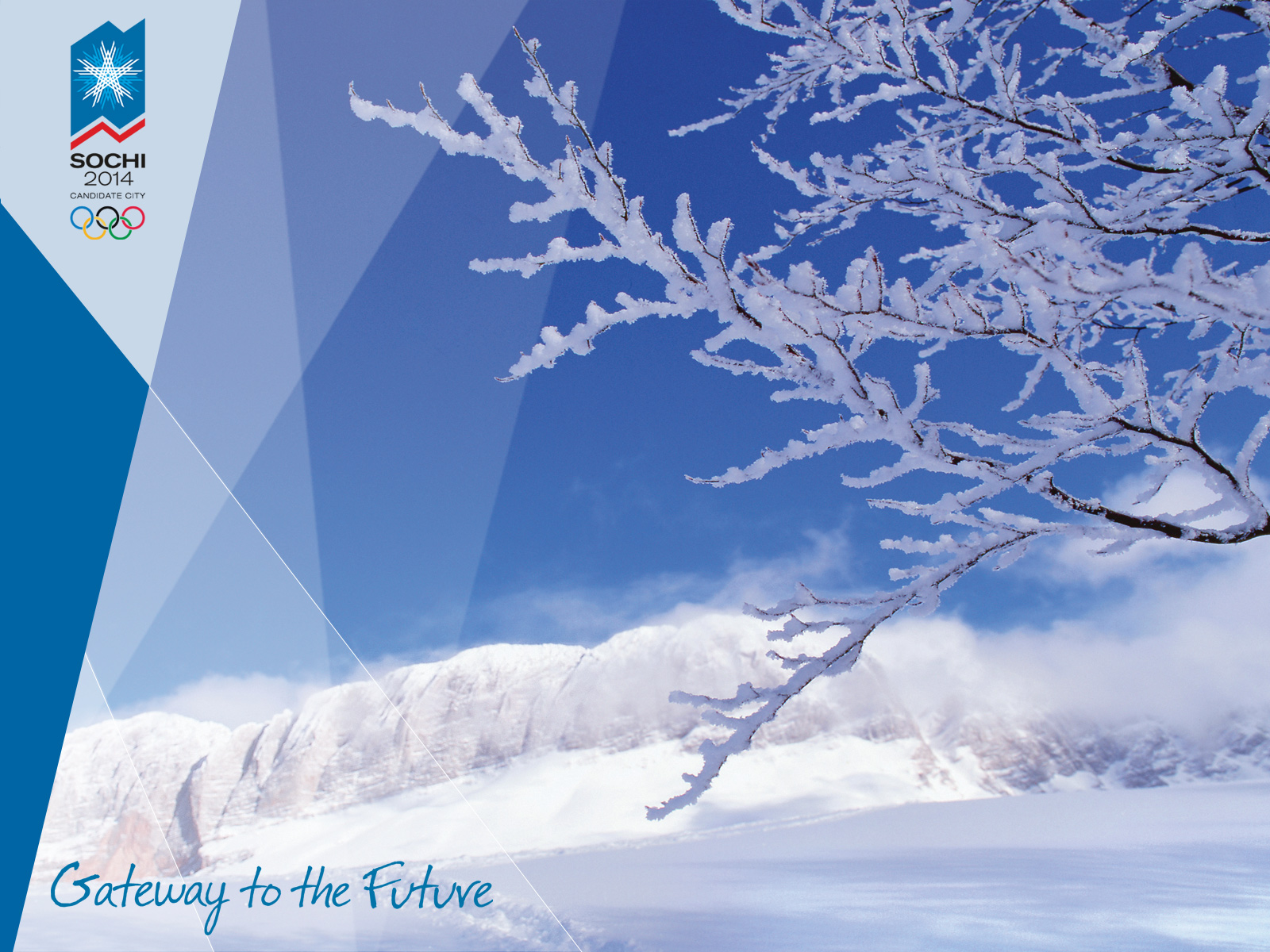 Вьюга, Вьюга, Вьюга, Вьюга. Не видать Совсем друг друга, Мерзнут щеки На бегу, Перегоним Мы пургу!
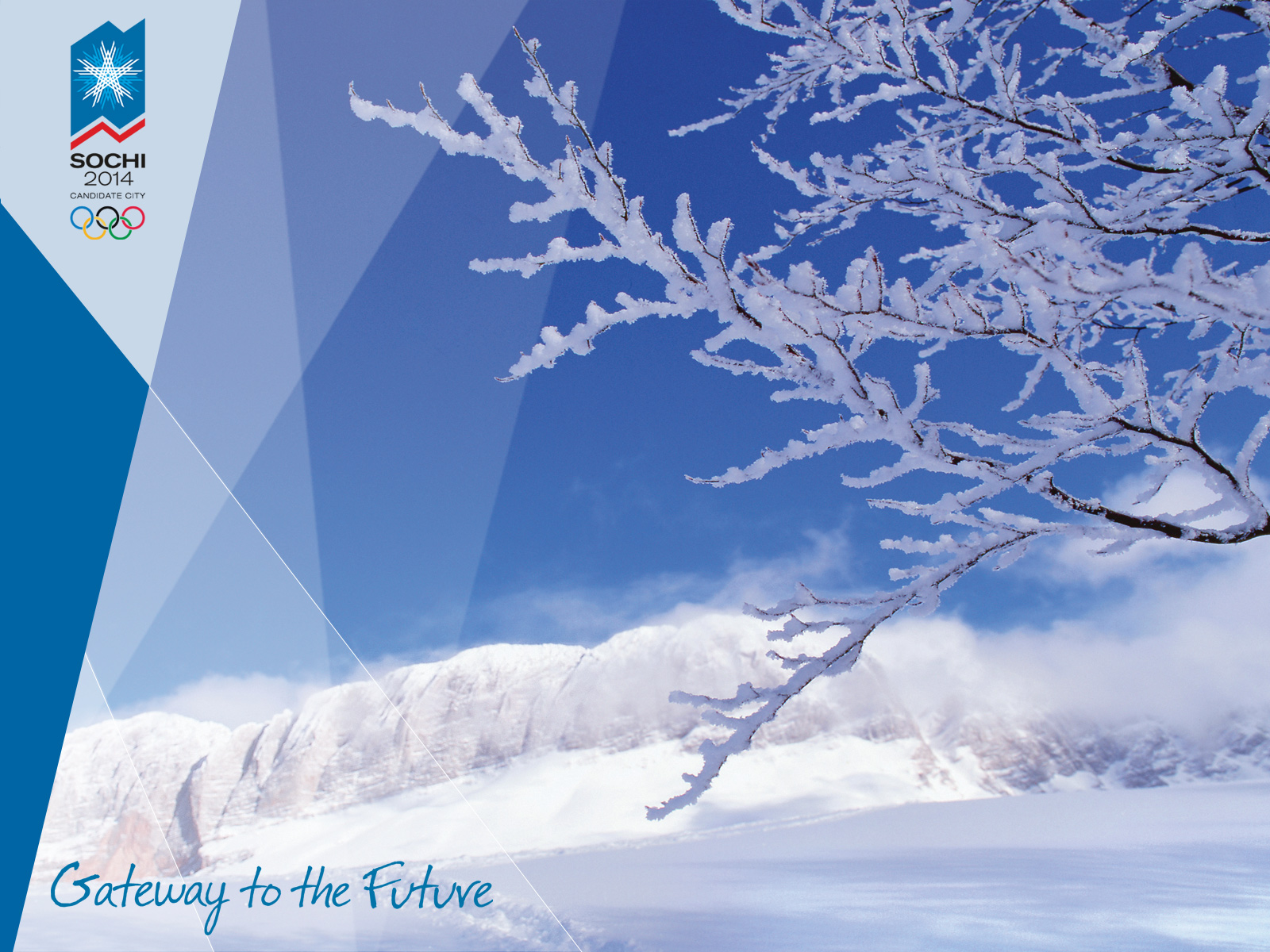 В зимний день я не скучаю:Быстро лыжи надеваю,В руки я беру две палки,С ветерком играю в салки!
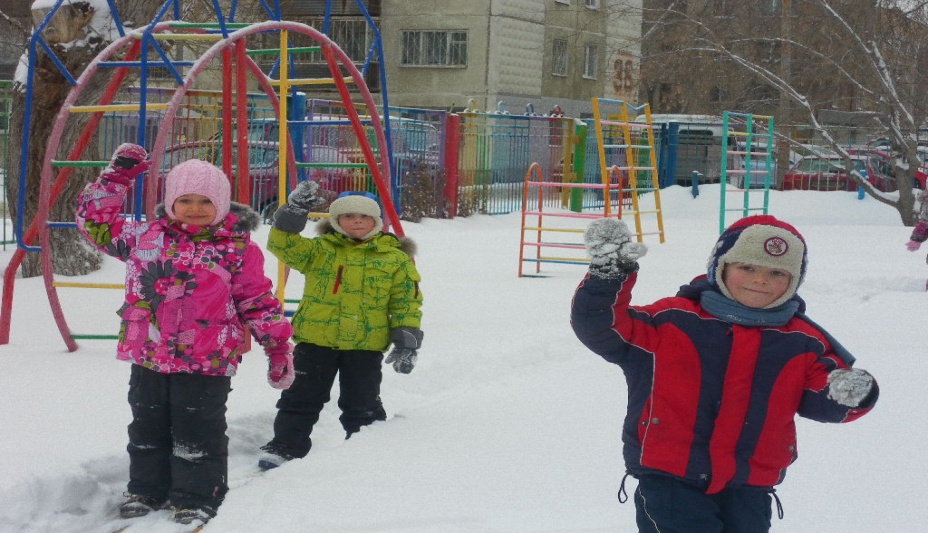 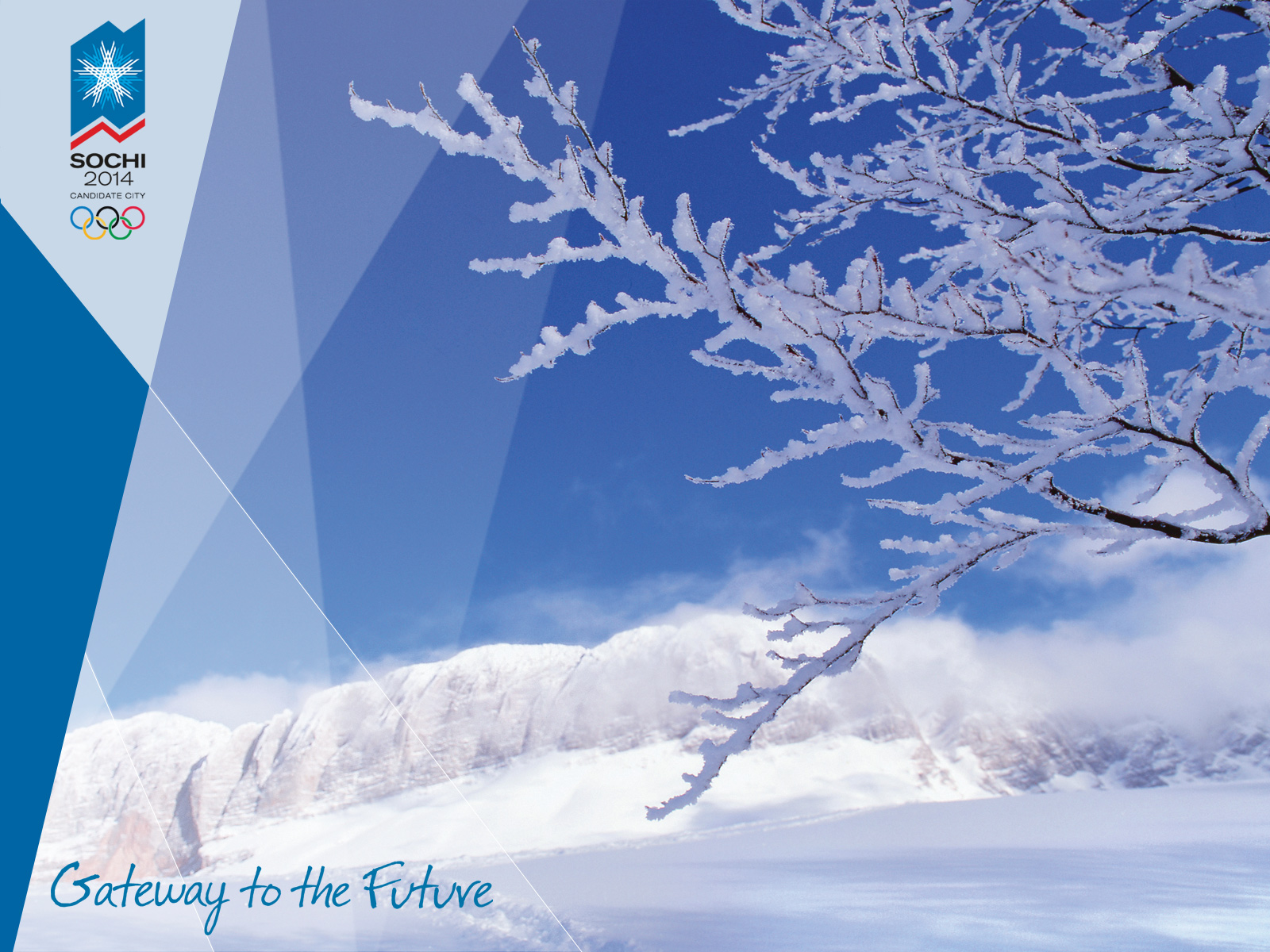 Свежий воздух малышам Нужен и полезен! Очень весело гулять нам! И никаких болезней!..
Свою Россию любим больше жизни,Над нашим Сочи вспыхнет яркий свет.И не найти такой большой отчизны,А Сочи — наш спортивный амулет.
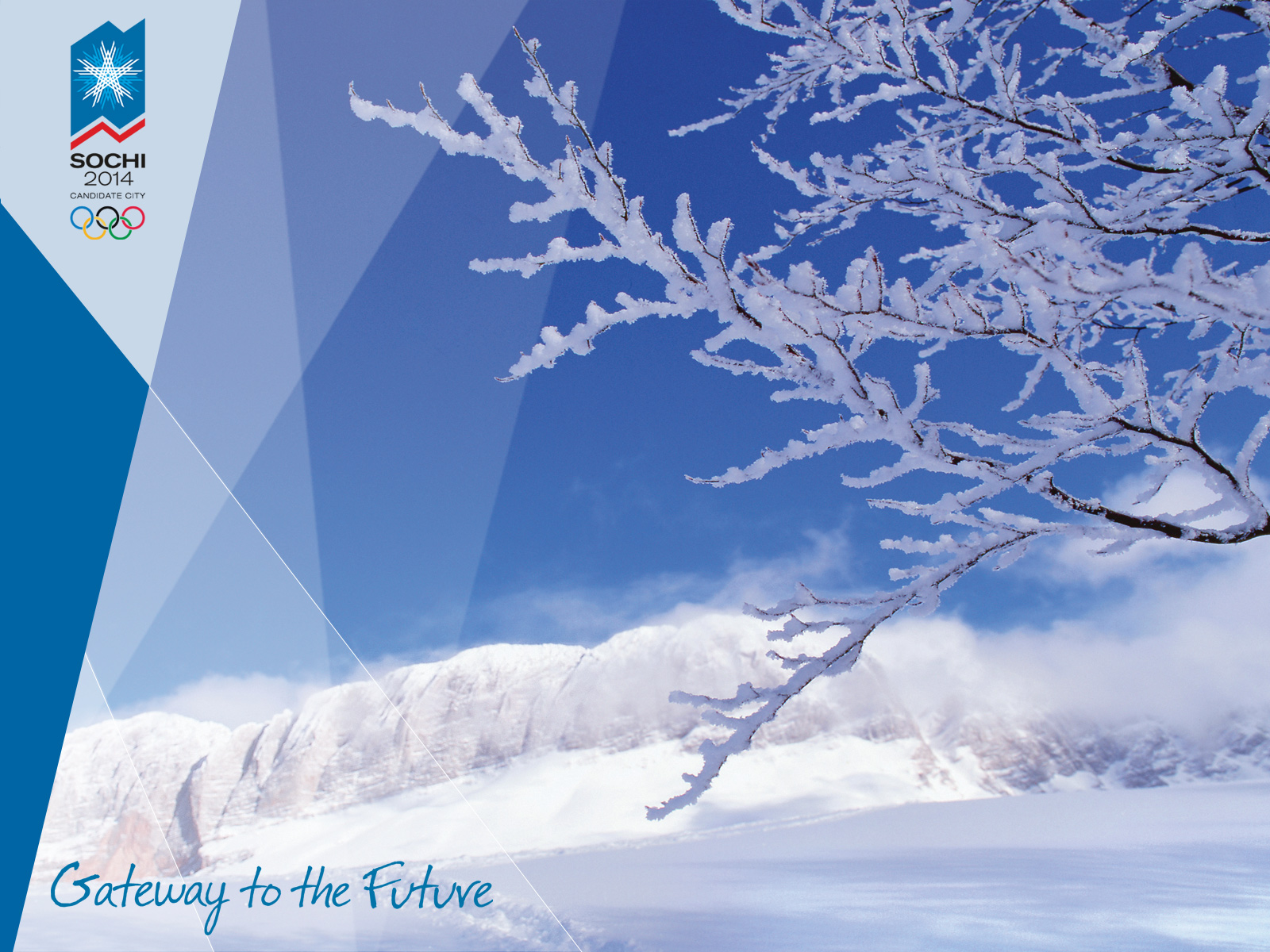 Две тысячи четырнадцатый год,Февраль, Россия, Сочи, - это идётВсемирная зимняя Олимпиада.Поздравим всех участников парада!
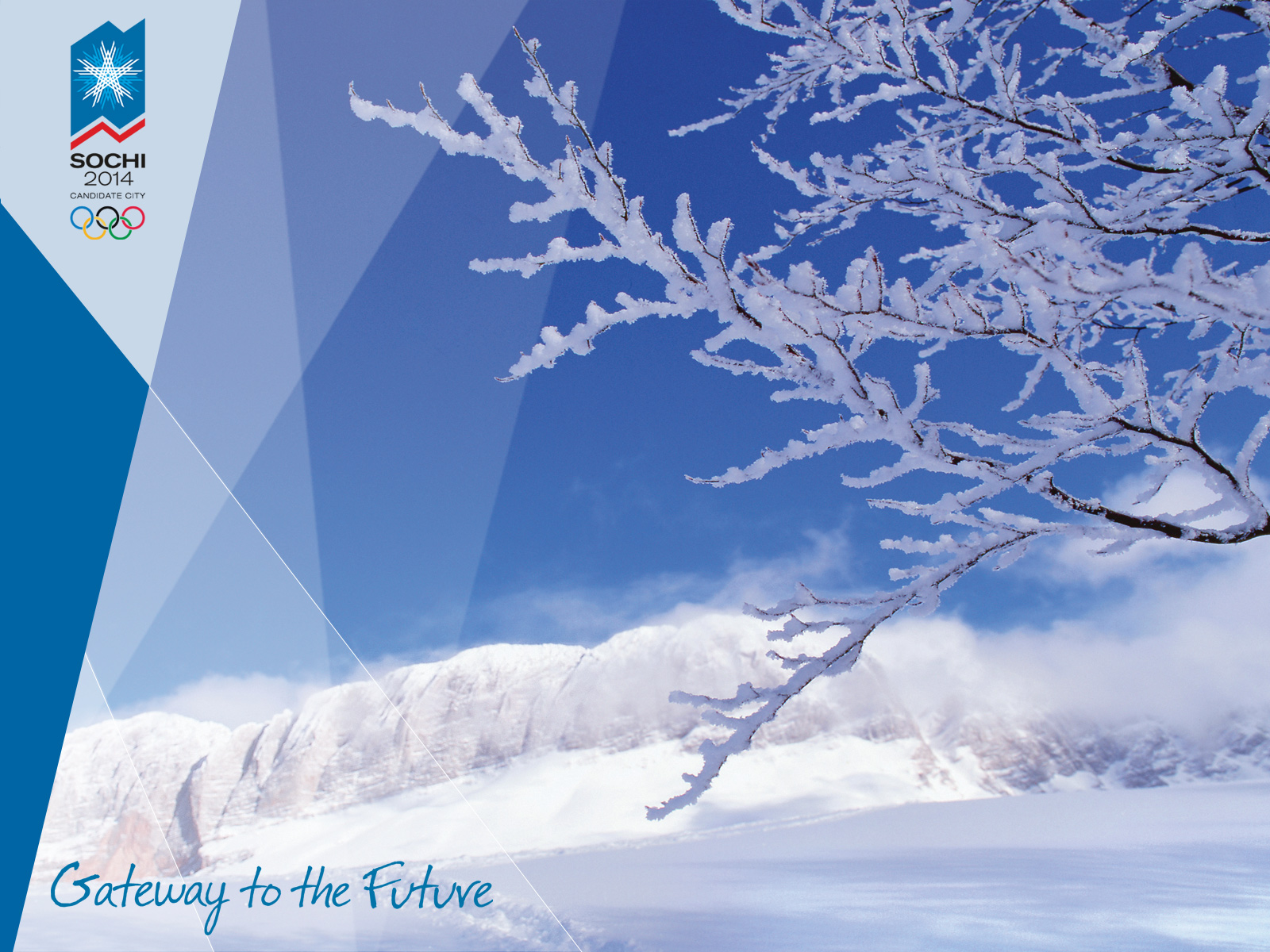 Вперед, к барьерам, олимпийцы!Дарите миру свой рекорд!Китайцы, русские, индийцы -Вас всех зовет отважный спорт.Для спорта дух всего важнее,А кожи цвет не важен, нет!Спешите жить, вперед, скорее,Для новых, радостных побед!